Quelle heure est-il?
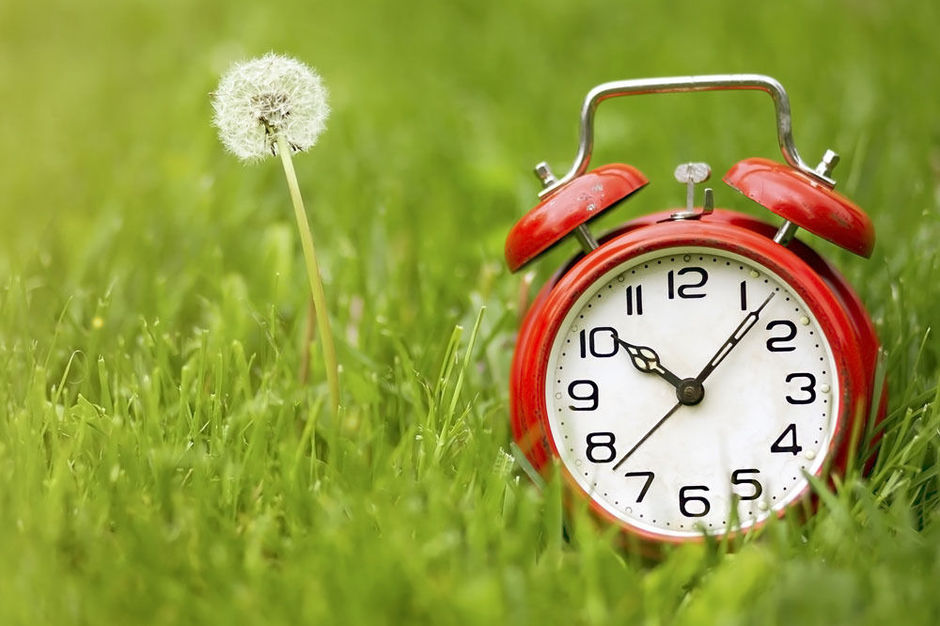 KP@2020
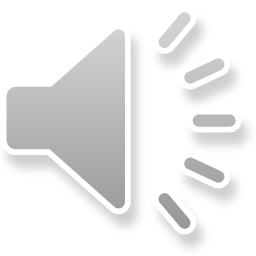 Uvod
https://www.youtube.com/watch?v=1zYIOBs6-TY

Apprendre le français - Quelle heure est il? 1:46

Poslušaj in opazuj.
Kaj opaziš? Kako izražamo uro v francoščini? Primerjaj z angleščino.
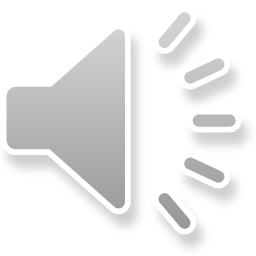 https://www.youtube.com/watch?v=1zYIOBs6-TY

Apprendre le français - Quelle heure est il? 1:46

2x ponovi za govorko.
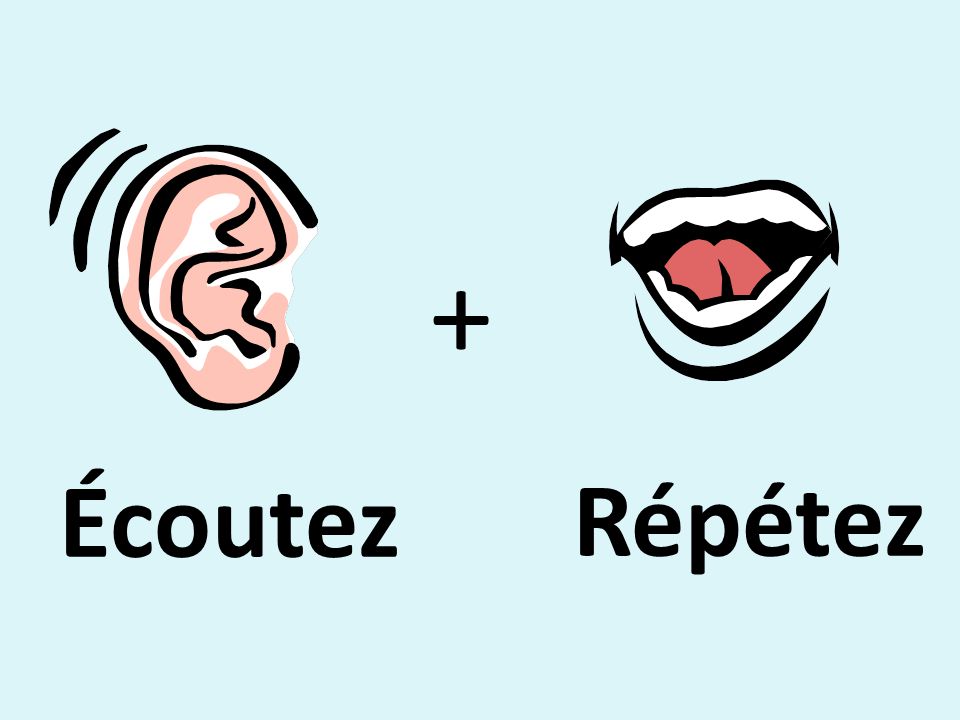 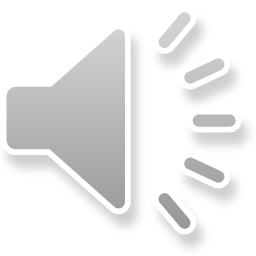 Quelle heure est-il? – Il est…Polne ure…
1h00 -  Il est une heure pile (=točno).
2h00 - Il est deux heures.
3h00 – Il est trois heures.
12h00 - Il est midi. TUDI Il est douze heures.
00h00 - Il est minuit.
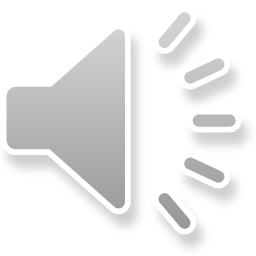 Dodajamo minute…
1h05 Il est une heure cinq.
1h10 Il est une heure dix.
1h15 Il est une heure et quart (=in četrt).
1h20 Il est une heure vingt.
1h25 Il est une heure vingt-cinq.
1h30 Il est une heure et demie (=in pol).
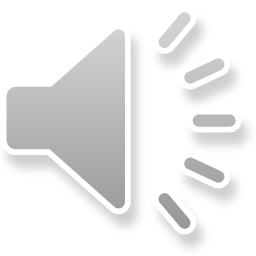 Odštevamo minute od večje ure…
1h35 Il est deux heures moins (=manj/minus) vingt-cinq.
1h40 Il est deux heures moins vingt.
1h45 Il est deux heures moins le!!! quart (=minus četrt).
1h50 Il est deux heures moins dix.
1h55 Il est deux heures moins cinq.
2h00 Il est deux heures.
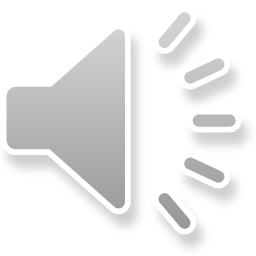 Neformalno…
Vir: internet
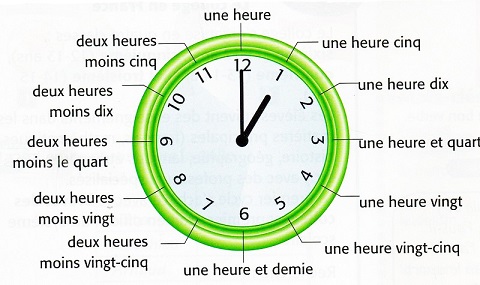 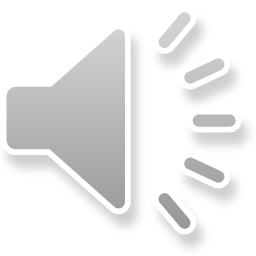 A.m. ali p.m.?
du matin = for a.m., 
de l'après-midi = from noon until about 6 p.m., 
du soir = 6 p.m. until midnight. 

3 p.m. = quinze heures  or 15h00, 
             =trois heures de l'après-midi
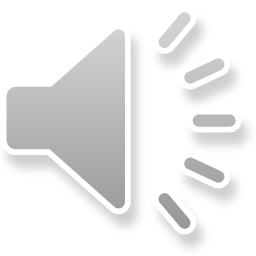 Pa še formalno…
Pomembno
Nemogoče je kombinirati formalni način izražanja ure z neformalnim. Dix-huit heures et demie ne obstaja.  
Reči moramo ali  dix-huit heures trente ali six heures et demie.
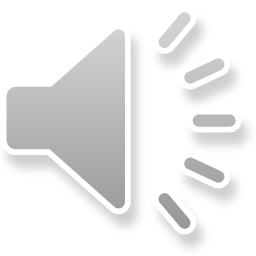 Allez, au travail!
a) Poslušaj in klikni na uro, ki jo slišiš. Preveri svoje odgovore.
https://trainfrench.com/French/Vocabulaire/Exos_vocabulaire/Heure_Date/heure_image/Audio/Heure_comprehension_orale.htm
Quelle heure est-il? - Trainfrench
 

b) Poslušaj in napiši uro z besedo v zvezek. Reši prvih deset. Preveri s klikom na Voir les reponses (spodaj).
https://www.podcastfrancaisfacile.com/podcast/il-est-quelle-heure.html
Exercice : Il est quelle heure - Podcast français facile
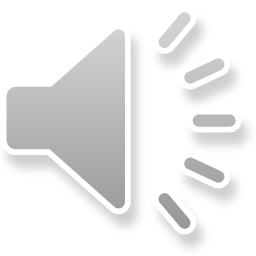 Chanson
https://www.youtube.com/watch?v=0CKMaRwicSg
BABELZONE - La chanson des squelettes - Teach French with LCF Clubs 1:41
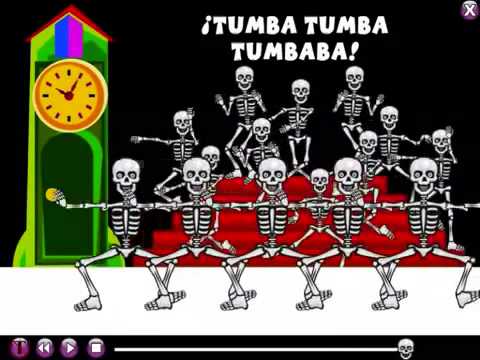 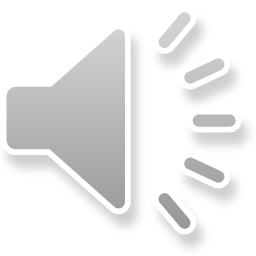 Dodatni izzivi in zanimivosti za uka željne
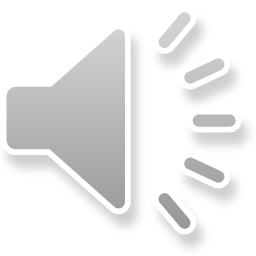 Izziv – po želji
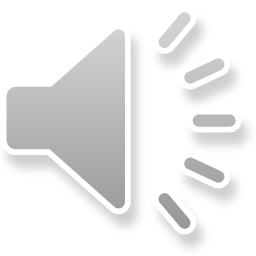 Izziv – po želji
Koliko je ura v velemestih po celem svetu? S pomočjo 
http://www.timeanddate.com/worldclock/  in 
 http://www.timezoneconverter.com/
napiši, koliko je ura drugod po svetu, kadar je v Parizu ura 12.45. 
Učni list sprintaj. Glej link. Če nimaš printerja, v zvezek prepiši naslov, navedi mesta in ure.
https://www.education.vic.gov.au/languagesonline/french/sect29/pdfs/print5.pdf
Quelle heure est-il à Paris?
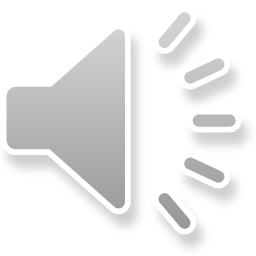 Zanimivosti
chercher midi à quatorze heures (=iskati poldne ob 14h)
=iskati težave tam, kjer jih ni



Il est moins une. (=Ura je ena minuta do.)
=Skrajni čas je. Pet do dvanajstih.
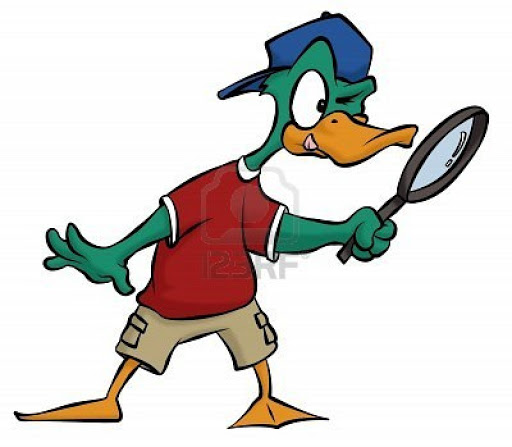 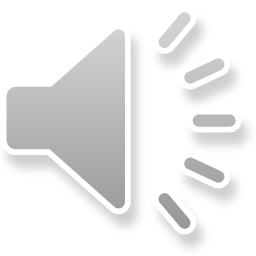 Vaše želje
Zadnjič ste nekatere izrazile željo, da bi se še dodatno poglabljale v francoščino… Spodaj je zgodba, ki smo jo lani poslušali v angleščini. Pozor! Samo če želite…

https://www.youtube.com/watch?v=R1erSYyDzOA
The Greatest Treasure: Learn French with subtitles - Story for Children "BookBox.com" 5:46
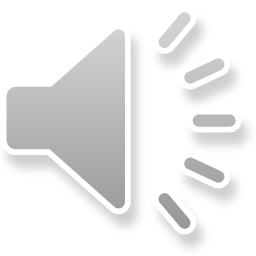